Transferable Essential Employability Skills (Soft Skills)
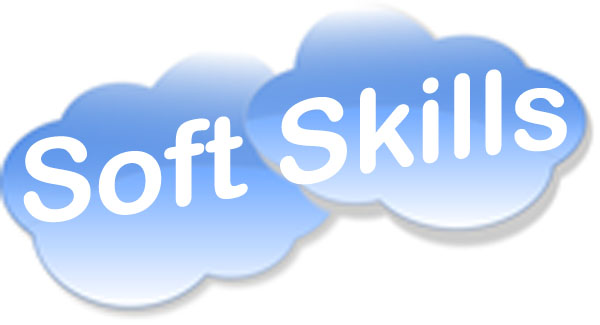 Transferable Skills consist of knowledge obtained through personal experiences (hobbies, classes, jobs, sports, etc.) that can be utilized at home, school and on the job.
Communication skills – Career-ready individuals communicate in the workplace with clarity and purpose to effectively share their opinions, ideas, and action plans, whether using written, verbal, and/or visual methods.
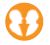 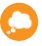 Problem-solving skills - Career-ready individuals readily recognize challenges, understand the nature of the challenge, and devise effective plans to solve the challenge.
Teamwork skills – Career-ready individuals know how to work well and effectively with others, especially to analyze situations, establish priorities, and apply resources for solving problems or accomplishing tasks.
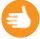 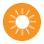 Professionalism - Career-ready professional individuals take personal ownership of their own educational and career goals, they take responsibility for their behavior and work effectively and productively with others.
Ethics – Career-ready individuals consistently act in ways that align to personal and community-held ideals and principles while employing strategies to positively influence others in the workplace.
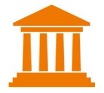 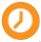 Resource Management - Career-ready individuals are discerning in accepting and using new information; they effectively manage time and resources, while using a reliable research process to search for new information